Υπολογισμός τιμών γραμμής χρησιμοποιώντας το πολικό δίκτυο
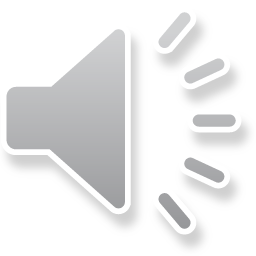 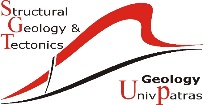 Π. Ξυπολιάς
……. - ….
100o – 60o
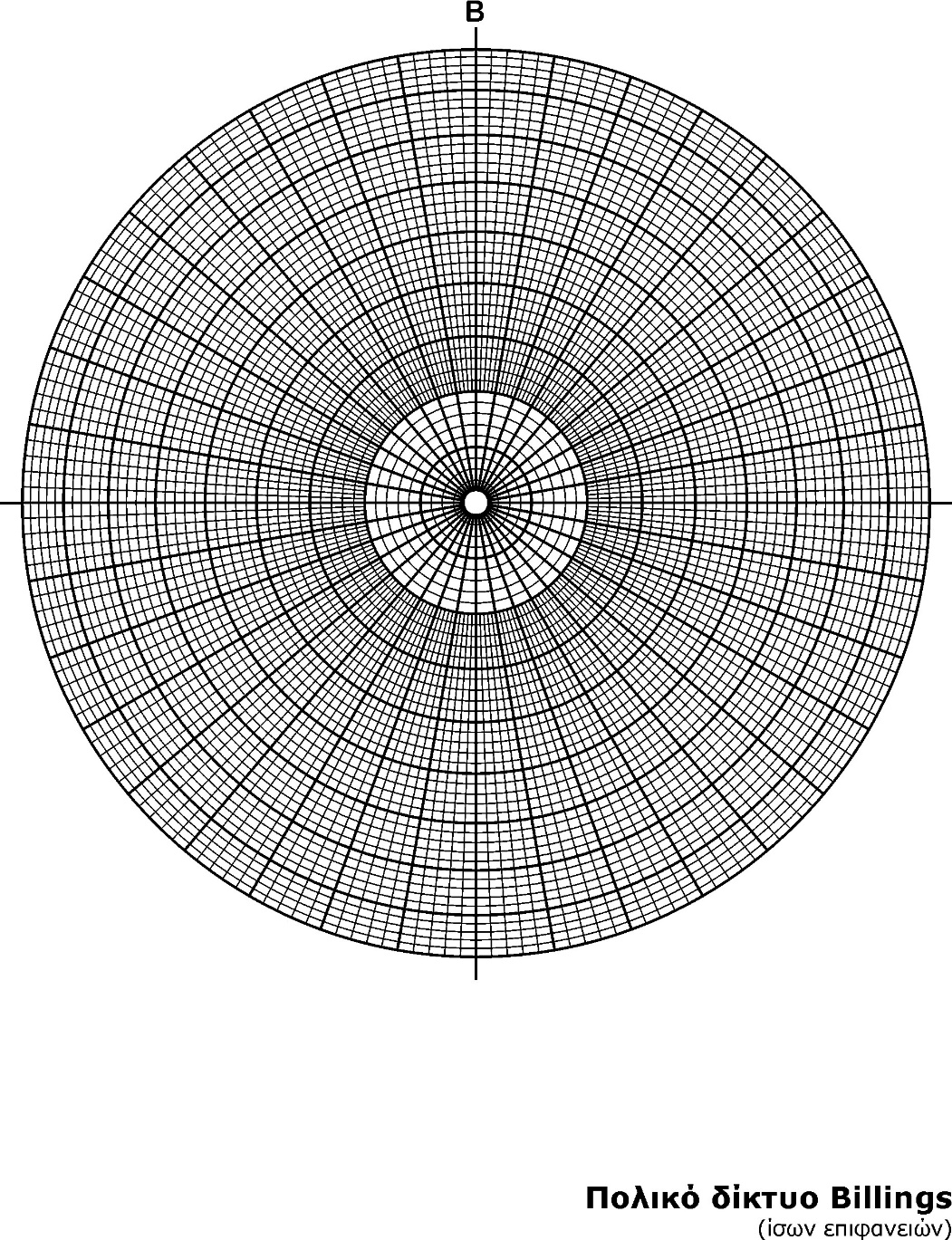 100o
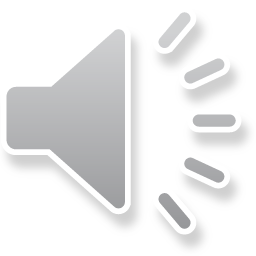 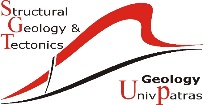 Π. Ξυπολιάς